PALLIATIVE CARE
WINNIE BARAWA
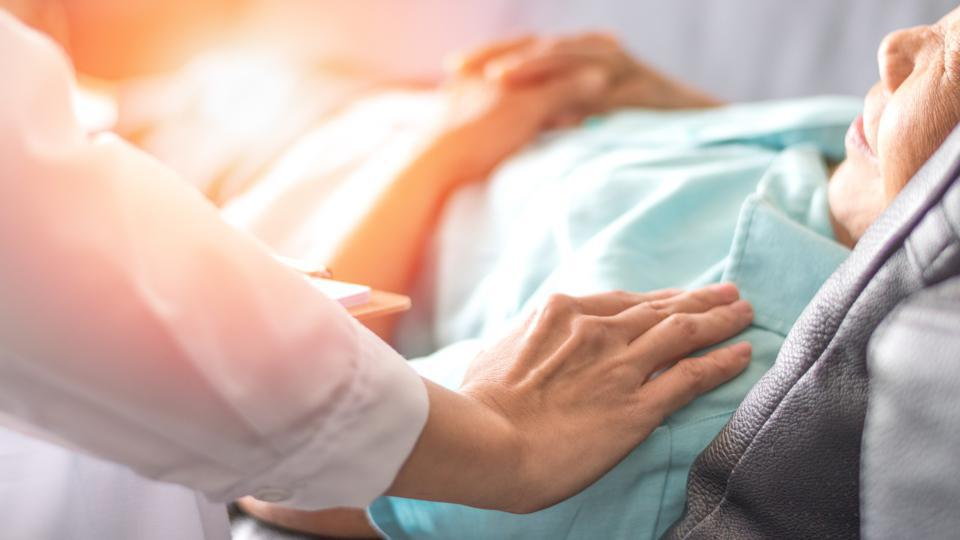 10/14/2021
WINNIE BARAWA
1
OBJECTIVES
Concept of palliative care in provision of care- Definitions, principles, approaches used in palliative care, pillars of palliative care.
Assess and manage a patient suffering from chronic /terminal illness (Holistic assessment)- pain and system assessment tools, care of patients suffering from chronic and terminal illness, Principles and care.
Provide support to families of palliative care patients at the end of life (End of life care) – Death process and management, care of the dying patient, last offices stages of grief and bereavement care
Provide care to patients with cancer (Oncology nursing) –Role of the nurse in cancer treatment modalities (chemotherapy, surgery and radiotheraphy), nutritional support in cancer, hospice care.
10/14/2021
WINNIE BARAWA
2
Issues addressed in Palliative care
The issues addressed are multidisciplinary and determines the palliative approach to be used.
Issues include: 
Spiritual
Emotional and coping
Physical
Practical
10/14/2021
WINNIE BARAWA
3
Approaches used in palliative care
Focus on quality of life
Whole person approach
Care for person and significant others
Respect for autonomy
Communication
Multidisciplinary approach – doctors, nurses, physiotherapy, occupational therapy, social work, chaplain, volunteers, fundraisers
10/14/2021
WINNIE BARAWA
4
General approach – All health care professionals (Community and secondary care)
Holistic approach
Patient centered approach
Specilialist roles
Inpatient (hospices)
Outpatient/day hospice
10/14/2021
WINNIE BARAWA
5
10/14/2021
WINNIE BARAWA
6
Pillars of palliative care
Based on model of care the pillars include:
PHYSICAL -Relieve pain and physical suffering
EMOTIONAL- Help with anxiety and depression
SPIRITUAL- Bringing peace and placing importance on meaning / value of life
SOCIAL- Helping mend relationships at the end of life
10/14/2021
WINNIE BARAWA
7
10/14/2021
WINNIE BARAWA
8
Based on organisation and regulatory bodies the pillars vary e.g.  KEHPCA (Kenya Hospice and Palliative Care Association) represents all palliative care providers in Kenya, ensuring no one with a life threatening illness lives or dies with unnecessary pain and distress.
Advocating for integration of palliative care into the public health care system and the universal coverage package.
10/14/2021
WINNIE BARAWA
9
KEHPCA runs on the pillars of
1. Capacity building
KEHPCA believes in having informed and empowered workforce who are the direct providers of care through training and capacity building.
10/14/2021
WINNIE BARAWA
10
10/14/2021
WINNIE BARAWA
11
2. Research, information and technology
Quality research is essential to promote access to palliative care services mostly focusing on; strengthening health care systems through integration of palliative care services, addressing palliative care needs, promoting good palliative care practices and translating evidence in to practice.
10/14/2021
WINNIE BARAWA
12
10/14/2021
WINNIE BARAWA
13
3. Health System Strengthening
KEHPCA supports the World Health Organization (WHO) public health model to support the integration of palliative care into existing health care services. This model has four key elements: Policy, Education, Access to essential medicines and Implementation. 
KEHPCA has worked with Ministry of Health-Kenya government to integrate palliative care into the formal health care sector as an effective way to strengthen the health system within the country through
10/14/2021
WINNIE BARAWA
14
Health care system context
10/14/2021
WINNIE BARAWA
15
4. Cancer Treatment and Palliation
In Kenya, there are estimated 1.5 million persons in need of palliative care services as a result of both communicable and non communicable diseases yet less than 10% have access. 
Works towards improving access to population based primary prevention, early detection, quality diagnostic, treatment and palliative care services. 
Palliative care is a key component of cancer care and is beneficial when instituted from diagnosis for both children and adults hence giving better patient outcomes once integrated.
KEHPCA is also advocating for better access to oncology services in line with UHC guidelines.
10/14/2021
WINNIE BARAWA
16
10/14/2021
WINNIE BARAWA
17
5. Communication, community engagement and cultural transformation
KEHPCA upholds effective communication by addressing the concerns and availing needed resources to persons living with palliative care needs (PLWPCN) through the service providers and caregivers within hospices and palliative care units. PLWPCN are engaged to ensure that their issues and concerns are understood as part of the decision-making process.
10/14/2021
WINNIE BARAWA
18
10/14/2021
WINNIE BARAWA
19
6. Organization growth and Sustainability
Financial resources and services must be balanced to ensure that both the current and future needs of all stakeholders are secured.
KEHPCA’s robust leadership works closely with local and international development partners to mobilize resources that help strengthen and scale up existing and upcoming Palliative Care services.
10/14/2021
WINNIE BARAWA
20
10/14/2021
WINNIE BARAWA
21
QUESTIONS ?
END
10/14/2021
WINNIE BARAWA
22